The Future of Genomic Medicine: facts and fiction
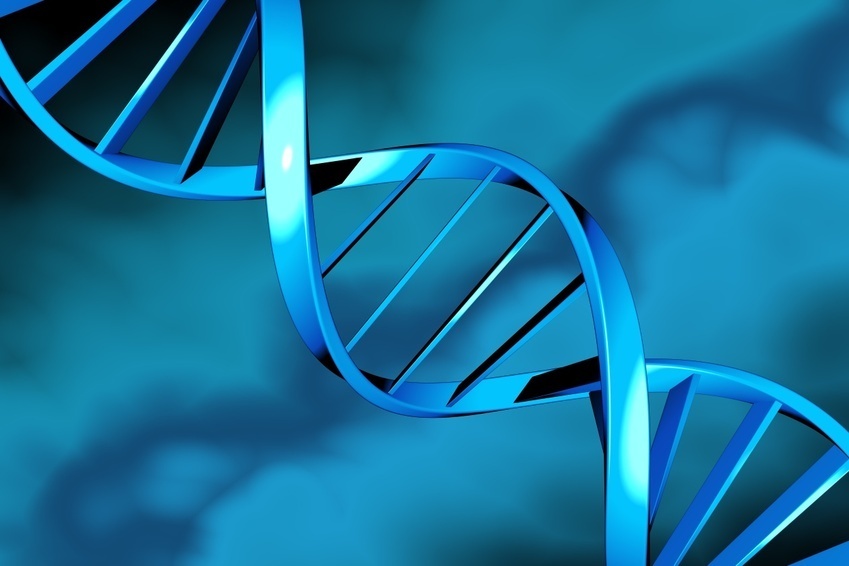 Dr Jess Buxton
Imperial College London
The future: fiction?
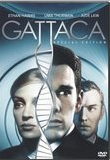 Designer babies chosen for ‘brains and beauty’?
DNA technology used to determine social class?
The future: fact?
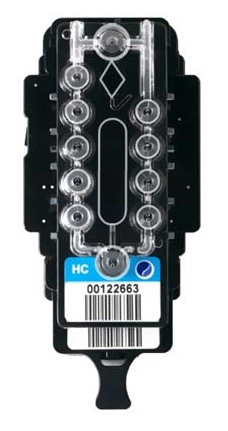 Personalised healthcare based on genetic information
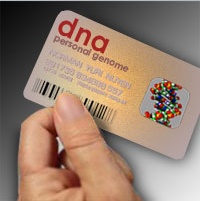 What we know now:
Chromosome abnormalities that cause congenital conditions

Genetic mutations identified for many monogenic diseases

	Currently offered in UK:
		- antenatal screening for all pregnant women 
		- genetic tests/counselling for families affected by monogenic diseases
		- newborn screening programmes

The entire DNA sequence of the ‘reference’ human genome

Extensive genetic variation identified – both single bp changes and structural variants 

Some common and rare genetic variants that affect risk of complex disease
What we don’t (yet) know:
What all DNA of human genome codes for
Causes of some rare monogenic diseases
Genetic variants that affect different drug responses
Most of DNA variants that affect risk of complex disease
How genetic and environmental factors interact to affect risk of complex disease

But what if we did?
Outline
Advances in genomic medicine
‘Next generation’ DNA sequencing
Finding the causes of monogenic disease
Pharmacogenetics 
Risk of common, complex diseases

Personalised healthcare
Direct-to-consumer genetic testing
Ethical issues
Future perspectives

Embryo testing
 Preimplantation genetic diagnosis (PGD)
 Uses and limitations 
 Ethical issues
[Speaker Notes: During this lecture I aim to try and disentangle genetic facts from fiction, and hype from genuine hope – by focussing on 3 high profile areas of genetic technology: PGD, or embryo testing; pharmacogenetics - different responses to treatment and different disease ‘sub-types’; and the potential for personalised healthcare based on genetic ‘profiles’. Will look briefly at ethics as well as science.]
Advances in genomic medicine
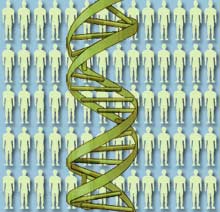 Technology

 Knowledge
Advances in genomic medicine: DNA sequencing
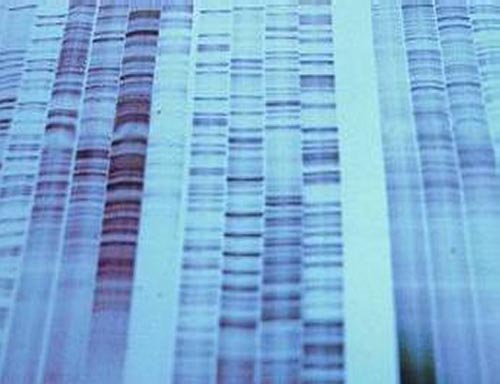 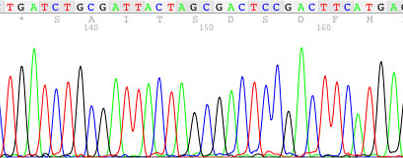 Since 1970s, speed and efficiency of DNA sequencing technology has increased exponentially
[Speaker Notes: First ‘reference’ human genome sequence took 10 years to produce, can now be done in a few weeks (though analysis takes months), for fraction of the cost – still few £1000]
The cost of DNA sequencing
Entire human genome is made up of 2.9 billion base-pairs of DNA

First human genome cost $3 billion to sequence 

Now around $10,000

‘$1000 genome’ very soon?
(‘From ‘What lies within’, The Economist,   12/8/10)
[Speaker Notes: Genomics technology has increased by 10-fold over the last 5 years (compared to, eg, other fast-moving technologies such as computing – 1.5 x)]
Applications of NGS
‘Next-generation’ sequencing (NGS) mainly used so far to:

 - Identify genetic changes in cancer cells (to develop more targeted therapies)

 - Identify novel gene mutations in monogenic disease using whole exome sequencing (WES) – ie. just protein-coding genes
Miller syndrome
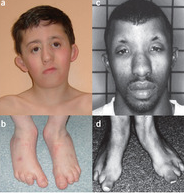 Multiple malformation syndrome
Characteristic facial features, including ‘cupped’ ears
Absent toes

Caused by mutations in DHODH gene (Ng et al 2010):
Schinzel-Giedion syndrome
Severe mental retardation
Multiple congenital abnormalities 
Characteristic facial features
Life-limiting 

Caused by mutations in SETBP1 gene (Hoischen et al, 2010)
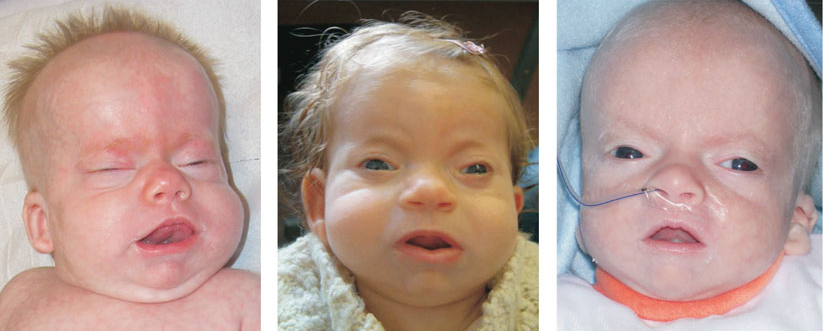 [Speaker Notes: Both genes identified by sequencing exomes of just 4 individuals]
Advances in genomic medicine: pharmacogenetics
Studying the genetic basis for the difference between individuals in response to drugs:

“right drug, right dose, right patient”
[Speaker Notes: Will only work if patients take medicines as directed…]
Pharmacogenetics : getting the dose right
Variants in TPMT gene affect metabolism of 6-mercaptopurine
NIGMS website
[Speaker Notes: TMPT catalyses methylation of thiopurine drugs such as 6-mercaptopurine. People with low activity of this enzyme at risk of bone marrow toxicity  - estimated that 5% of all thiopurine therapies fail for this reason]
Pharmacogenetics example 2: getting the drug right
Maturity onset diabetes of the young (MODY):

Usually childhood onset

Monogenic disease

Some types can be treated with oral sulfonylurea drugs
Type 1 diabetes:

Usually childhood onset

Autoimmune disease 

Must be treated with daily insulin injections
Can be misdiagnosed
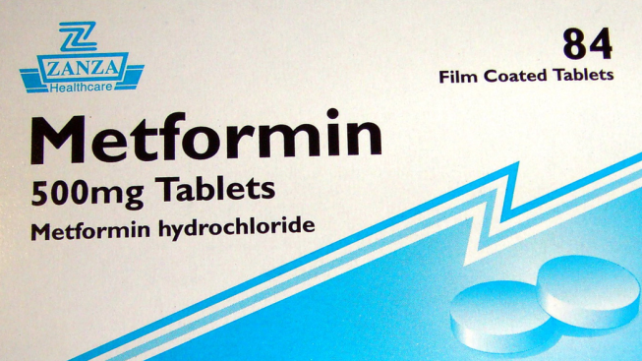 [Speaker Notes: This is also an example of the importance of identifying disease ‘sub-types’, another step towards personalised medicine. Another example are the treatable forms of monogenic forms of obesity, eg. Leptin deficiency can be treated with leptin injections.]
Advances in genomic medicine:Risk of common disease
Many genetic variants that affect risk of common, complex traits and diseases identified through:

Genome Wide Association Studies = GWAS

Eg. Type 2 diabetes, schizophrenia, obesity, blood pressure.....
Published GWAS, 2005 – 6/2011
951
Total Number of Publications
Calendar Quarter
NHGRI GWA Catalog
www.genome.gov/GWAStudies
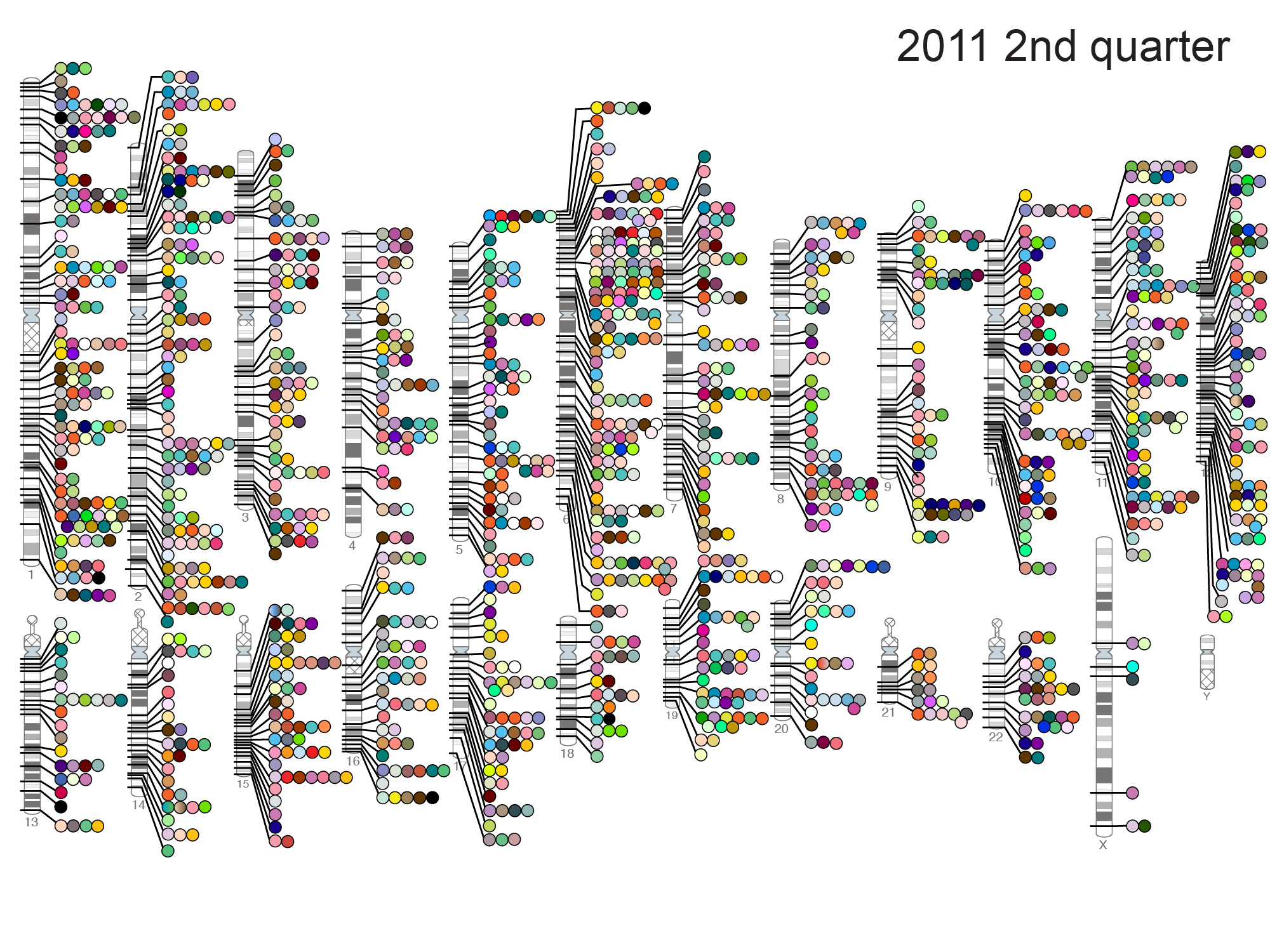 Published Genome-Wide Associations through 06/2011,
1,449 published GWA at p≤5x10-8 for 237 traits
NHGRI GWA Catalog
www.genome.gov/GWAStudies
GWAStudies
Selling genetic information
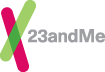 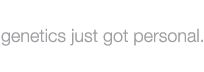 Some companies already offering disease-specific tests directly to consumers
Direct to consumer (DTC) genetic tests
For monogenic disease

Can provide carrier status information

Can detect rare serious conditions in newborn

Essential that service includes genetic counselling
For complex disease

Often have limited clinical utility

May cause undue alarm

May offer false reassurance

Data privacy concerns
DTC genetic tests for monogenic disease
To determine carrier status of recessive disease, eg. Tay Sachs; cystic fibrosis

To determine risk of later onset disease, eg. hereditary breast cancer

To determine presence of serious, treatable disease in newborn, eg. MCAD deficiency (part of newborn screening in UK since 2009)
[Speaker Notes: In UK, carrier testing offered via genetic services for families/populations at high risk (eg. relatives of CF child for CF, Ashkenazi Jewish population for Tay-Sachs)

Medium chain acyl CoA dehydrogenase (MCAD) deficiency is an autosomal recessive disorder of beta-oxidation of fatty acids, which occurs in approximately 1 in 20,000 live births. MCADD generally presents clinically between the second month and second year of life – can be fatal if undiagnosed, as body cannot combat hypoglycaemia by producing glucose via fatty acid metabolism

DTC tests for monogenic disease have generally met demand for tests before they become part of mainstream medicine, eg. MCAD before newborn screening in US/UK – not all states in US offer it even now.]
Predicting risk of common disease: type 2 diabetes (T2D)
T2D currently affects 285 million adults worldwide, predicted to rise to 439 million by 2030 (Shaw et al. 2010)

Caused by complex interaction of non-genetic (eg diet) and genetic factors: sibling relative risk is ~3 in Europeans

38 confirmed T2D genes so far, which explain just ~10% of estimated genetic contribution (Voight et al. 2010)

Strongest associations are with variants in the TCF7L2 gene
[Speaker Notes: Sibling relative risk is the increased fold risk for people with an affected sibling, compared to the population risk]
DTC genetic test for type 2 diabetes
Text from website of a DTC genetic test company:

“At this time we provide this information on all [15] variants for individuals of European descent. 

Information for 8 out of the 15 variants is provided for East Asians. For African Americans we provide information on TCF7L2, the individually strongest genetic risk factor”.
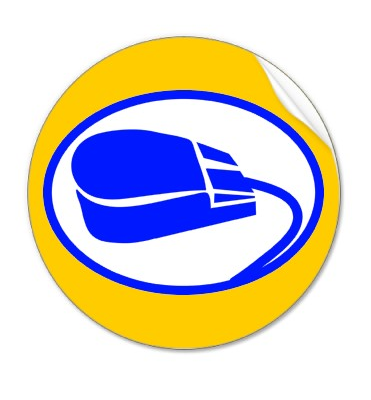 TCF7L2 risk variant (‘T’ allele) for type 2 diabetes: expected outcome of 1000 tests
*False reassurance (ie people who have no copies of the risk variant but will still develop the disease)

**False alarm (ie. people who have at least one copy of the risk variant but will never develop the disease)
[Speaker Notes: The information on this slide is based on known frequencies of the T and C allele of a particular variant at the TCF7L2 locus associated with increased risk of T2D – remember this is the ‘best’ T2D gene - and an estimated 6% prevalence of T2D in Europeans (including undiagnosed). 

Note that out of every 1000 people tested, 14 people who tested negative for this variant would develop T2D anyway. Perhaps even more worryingly, over 400 people would be told they were at increased risk, yet would never develop T2D. Just over half would receive a correct risk prediction – only slightly better than tossing a coin!]
DTC genetic tests for common disease: concerns
Tests of dubious clinical benefit may be offered

Test results may cause false alarm/provide false reassurance

Complex results may not be explained fully, or with appropriate genetic counselling

Data protection (especially if company ceases trading)
DTC genetic tests for common disease: benefits?
Even if the information provided by some commercial genetic tests is of limited clinical value, it may still spur some customers to make lifestyle changes…..
The future: Genetic profiles for all?
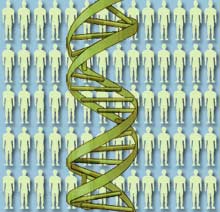 Personal genomes
Individual genetic
tests for variants
associated with:

Monogenic disease

Drug response

Disease ‘sub-type’

Future risk of
common disease
Whole genome sequencing:

All variants (common and rare) identified in one analysis
May one day all be replaced by
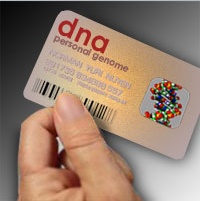 Personalised medicine: ethical issues
Commercial genetic testing for disease risk based on incomplete information

Right ‘not to know’ (particularly children)

Protection of data, right to ‘genetic privacy’

Equality of access to genetic information
Embryo testing (PGD)
PGD – genetic testing of embryos
What is PGD?
PGD (preimplantation genetic diagnosis) is a genetic test carried out on IVF embryos, usually to ensure that only embryos free from a particular genetic condition are returned to the woman's womb

Who uses it?
PGD is an option for some families at risk of having a child affected by a serious genetic condition, offered as an alternative to prenatal testing
PGD: a brief history
July 1990: First twin girls born after PGD, at Hammersmith  Hospital

Licensed on a case-by-case basis in the UK

Dec 2009: study of 581 PGD babies showed procedure had no effect on pregnancy  outcome (up to age of two months)

Just a few 1000 babies born after PGD worldwide (compared to over 5 million IVF babies)
[Speaker Notes: Alan Handyside and Robert Winston published first PGD pregnancies in Nature April 1990 – female embryos chosen to avoid X-linked diseases, adrenoleukodystrophy and X-linked mental retardation. by carrying out test for Y-chromosome. Despite relatively small number of babies born using this technique in past 20 years, has generated enormous amount of media coverage/controversy]
PGD: genetic testing of IVF embryos
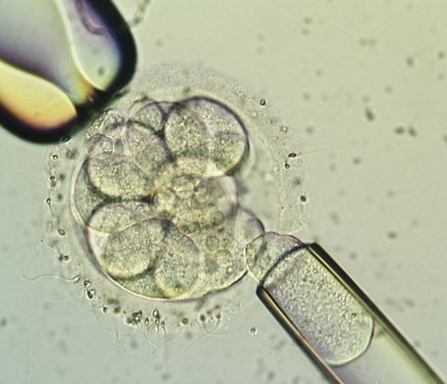 [Speaker Notes: The most commonly used method for carrying out PGD is known as blastomere biopsy, which involves growing IVF embryos for three days, at which point they consist of eight cells. At this stage, all eight cells are identical, and all are ‘totipotent’ that is, they still have the ability to develop into any body part or tissue.]
PGD: types of genetic test
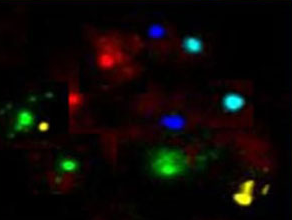 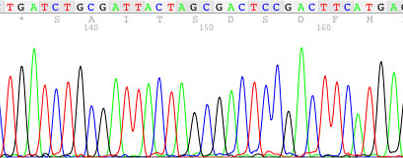 Fluorescent in situ hybridisation (FISH) – to detect chromosomal conditions, eg. Down syndrome
Polymerase chain reaction (PCR) and DNA sequencing – to detect mutations in single genes
[Speaker Notes: If FISH is used then normal IVF can be used for embryos, but if PCR amplification then ICSI (direct injection of a single sperm) is used, to minimise contamination by sperm DNA.]
PGD: Ethical issues
PGD (like all IVF procedures) involves discarding unused embryos 

Disability rights arguments

‘Slippery slope’ – designer babies?

Eugenics









PGD: what is permitted in UK?
Severe early onset genetic disease, eg. Tay Sachs

Severe late onset conditions, eg. Huntington disease 

Disease with incomplete penetrance, eg. hereditary  breast cancer (BRCA1/2 mutations) 

To choose a tissue-matched baby that can provide umbilical cord blood to treat a sick sibling 

To choose a boy/girl for non-medical reasons
[Speaker Notes: PGD licensed on a case-by-case basis, currently by HFEA. Social sex selection is not permitted in UK, but IS allowed in other countries, eg. Northern Cyprus, US.]
PGD for hereditary breast cancer
PGD for BRCA1 mutation to avoid risk of hereditary cancer in baby provoked ‘slippery slope’ concerns
[Speaker Notes: Birth of baby born following PGD to select embryos free from BRCA1 mutation reignited controversy over ‘designer’ babies last year – baby’s father’s mum, aunt, sister and grandmother had all been affected. (BRCA1 mutation carriers have up to an 80% lifetime risk of developing breast/ovarian cancer, often at a young age <40)]
PGD for ‘saviour siblings’
PGD can be used to select an embryo that is both free from disease, and HLA tissue-matched for a sibling affected by a disease that may be treatable using stem cells from umbilical cord blood.
Saviour siblings: ethical issues
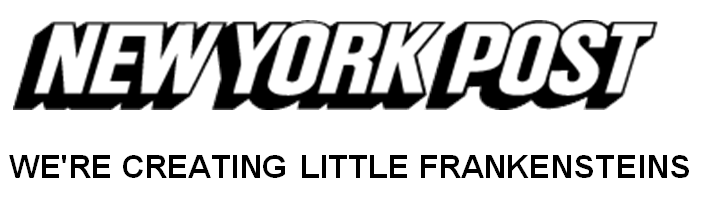 Nash case sparked concerns over ‘commodification’ of children
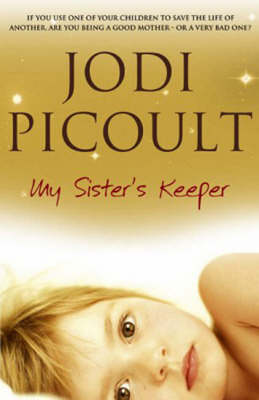 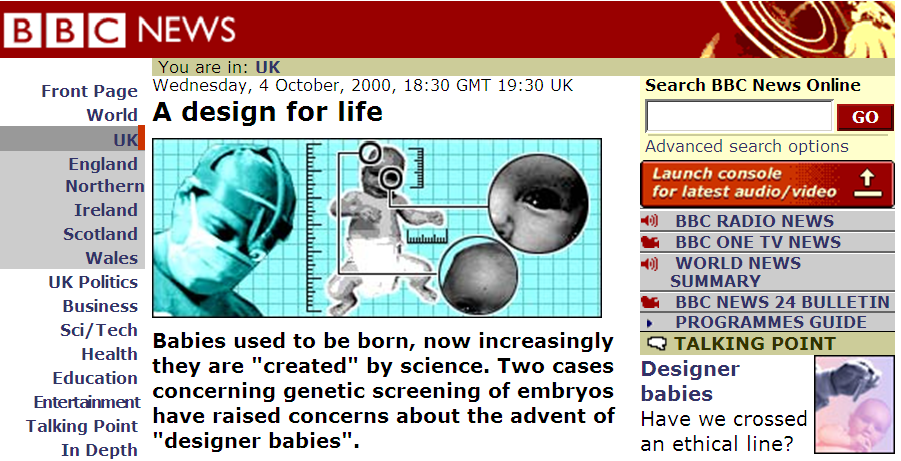 The first child with a ‘saviour sibling’ selected using PGD: 10 years later…
Lisa Nash, left, snaps a photo of her daughter, Molly, 16, right, and her doctor, John Wagner. (Seattle Times, 28/9/10)
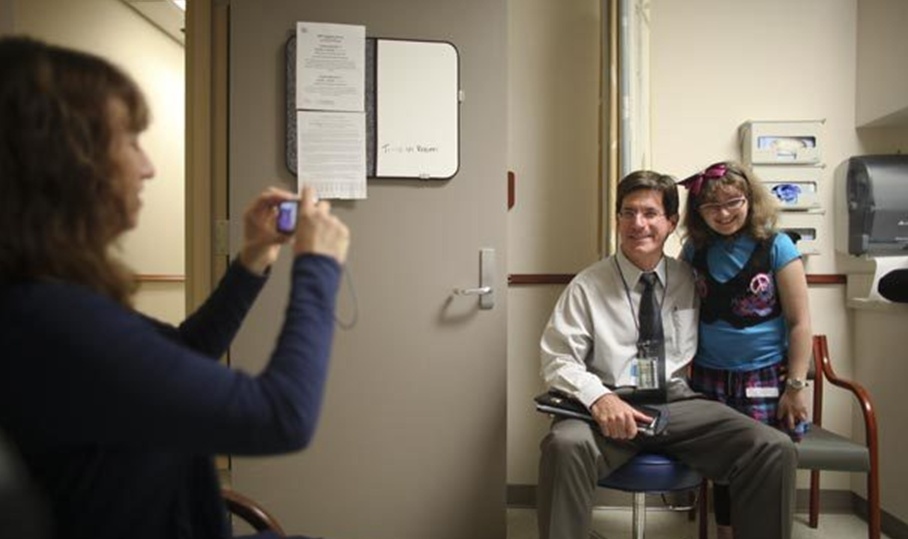 Limitations of PGD
It requires use of in vitro fertilisation (IVF): physically and emotionally demanding - and expensive

Only suitable for diseases where genetic/chromosome abnormality is known

Can only select for traits that are present/absent in embryos obtained (can’t ‘design’!)
Summary
PGD likely to remain an important reproductive option for a small number of families affected by serious genetic disease

Pharmacogenetics  and identification of disease ‘sub-types’ should reduce side effects and increase efficacy  of treatments

Some companies are already offering genetic tests direct to consumers that have limited clinical utility at present

Technological advances may one day mean that everyone’s genome is sequenced as part of routine healthcare

Personalised medicine based on genetic information raises concerns over privacy, autonomy and equality of access, but also has the potential to transform healthcare
Find out more
House of Lords Science and Technology Committee: Genomic Medicine Inquiry
An assessment of genome technologies and their actual and potential impact on clinical practice in the post-genome era
http://www.parliament.uk/business/committees/committees-archive/lords-s-t-select/genomic/
 
A Common Framework of Principles for direct-to-consumer genetic testing services
http://www.hgc.gov.uk/Client/Content.asp?ContentId=816
 
 Medical profiling and online medicine: the ethics of 'personalised healthcare' in a consumer age
http://www.nuffieldbioethics.org/personalised-healthcare-0

BioNews – online news and comment on developments in human genetics and assisted reproduction
http://www.bionews.org.uk/

Blogs, eg: Genetic Future -how Genes affect your future and the future of society
http://www.genetic-future.com/

j.buxton@imperial.ac.uk